Instructivo: Paso a paso para la revisión de notas a través de la plataforma.
Para poder ver correctamente el informe académico use el explorador 
Mozilla Firefox, Opera, Safari
Paso 1: Ingresa a la página a través del navegador
 
http://www.pcacademico.net/


Paso 2: Ingresa por el enlace
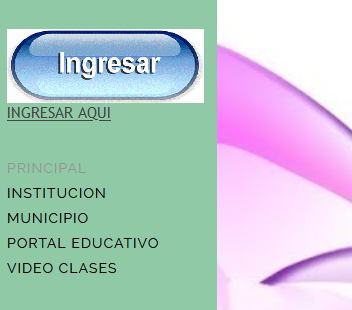 Paso 3: Haz clic para seleccionar el sistema mas disponible



Paso 4: Completa la siguiente información
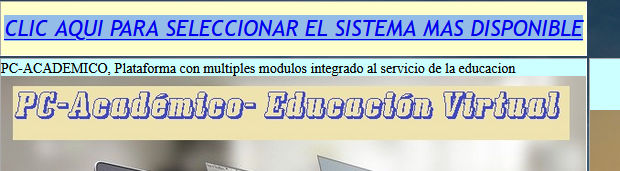 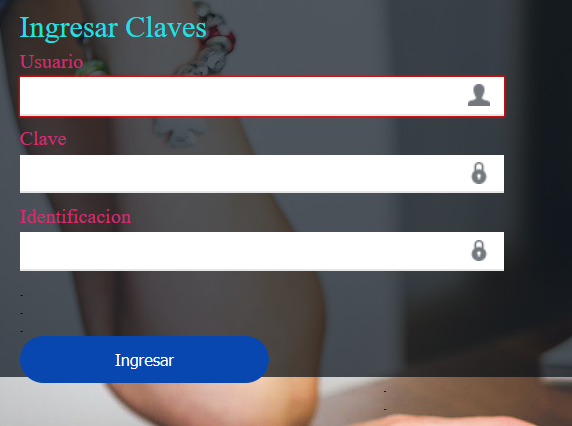 Usuario: FAMILIA
Clave:   GABRIEL
Identificación:  En este punto se digita el número de cédula de la persona que matriculó (Acudiente)
Paso 5: Revisión del informe
En esta zona aparece el nombre del acudiente y si hace clic en la flecha de despliegan todos los estudiantes que tiene a su cargo.
Se escoge el estudiante y se le da cambiar
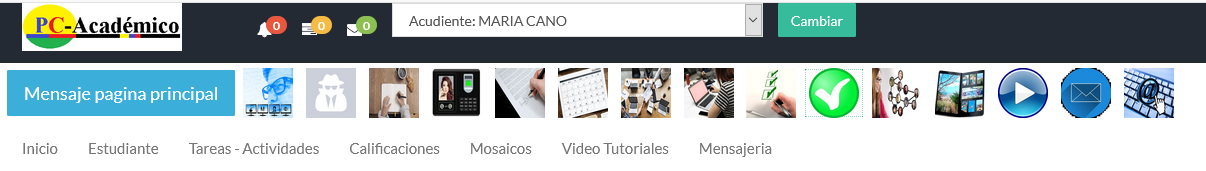 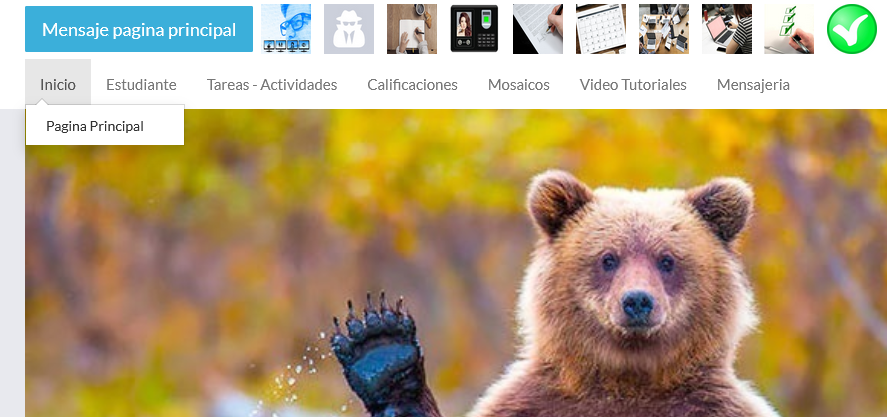 Clic en Inicio
Luego clic en página 
principal
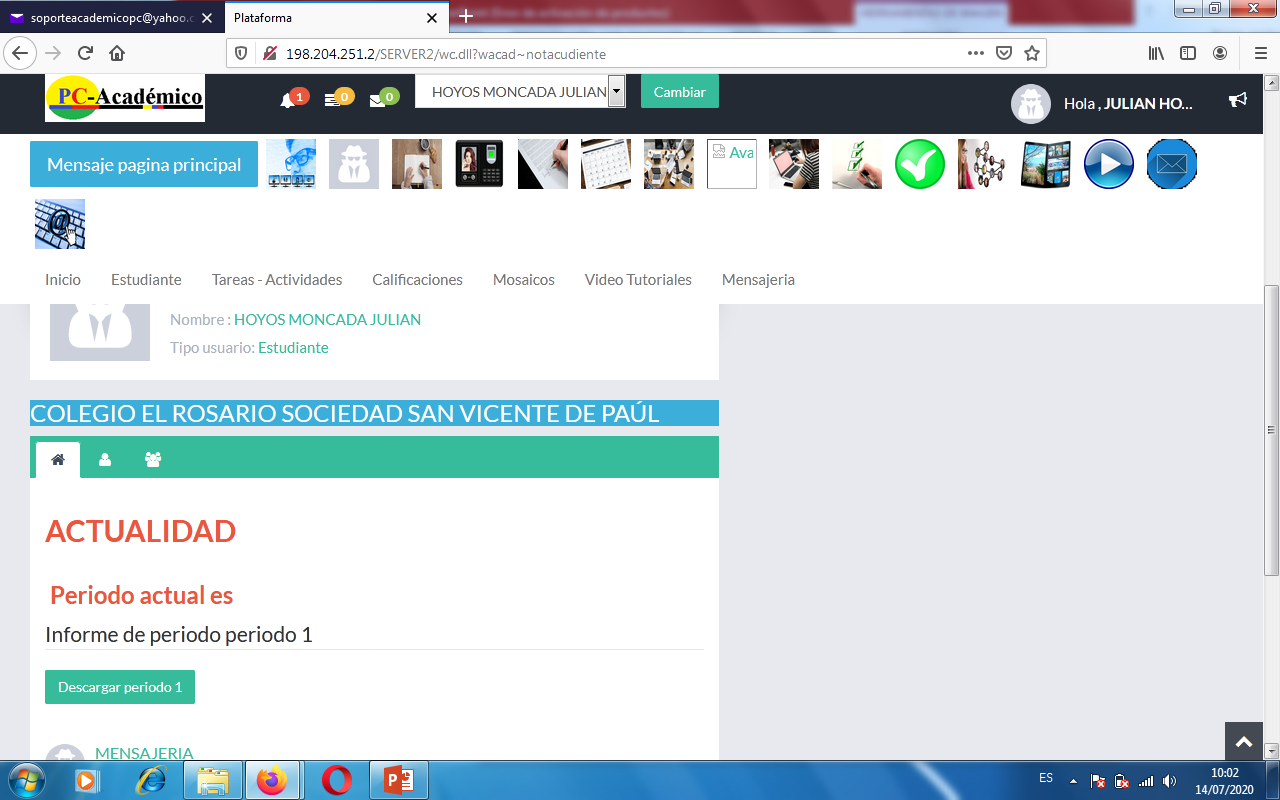 En la parte inferior de la página, aparece el título ACTUALIDAD

Y ahí estarán los informes académicos de cada uno de los periodos.

El informe estará en formato PDF y se puede descargar, visualizar e imprimir
Si tienes problemas de acceso para revisar las notas debes escribir un correo electrónico a:

iegabrielechavarriacaldas@hotmail.com 

Para atender la solicitud, el correo electrónico debe tener datos completos del acudiente, número de la cédula de ciudadanía, nombre completo del estudiante y grado al que pertenece. 

Con esta información la secretaria de la institución verificarán los datos de ingreso y le darán respuesta a su solicitud.